Christ, We Do All Adore Thee
4/4
C/C - DO

Verses: 1
PDHymns.com
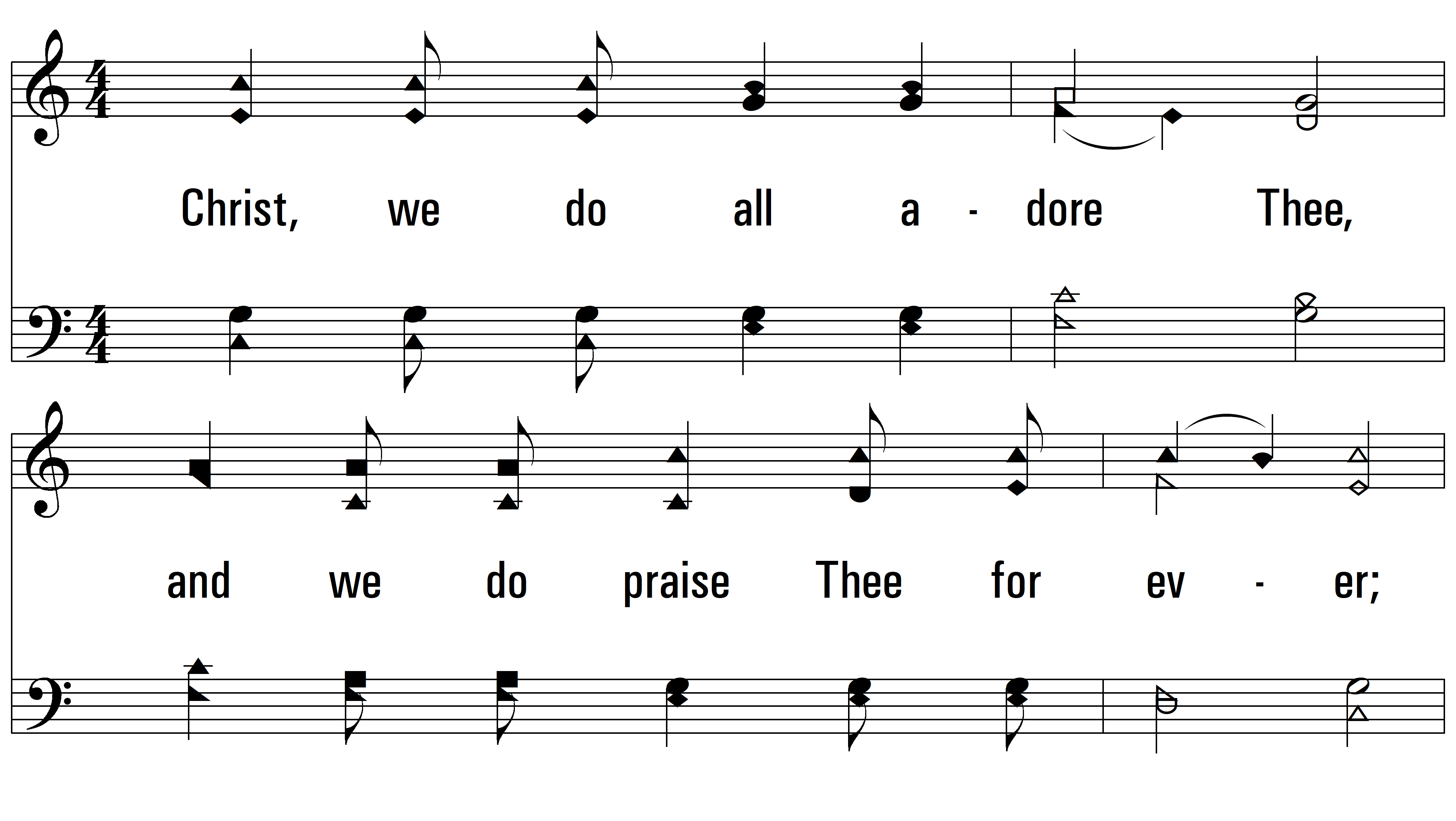 vs. 1 ~ Christ, We Do All Adore Thee
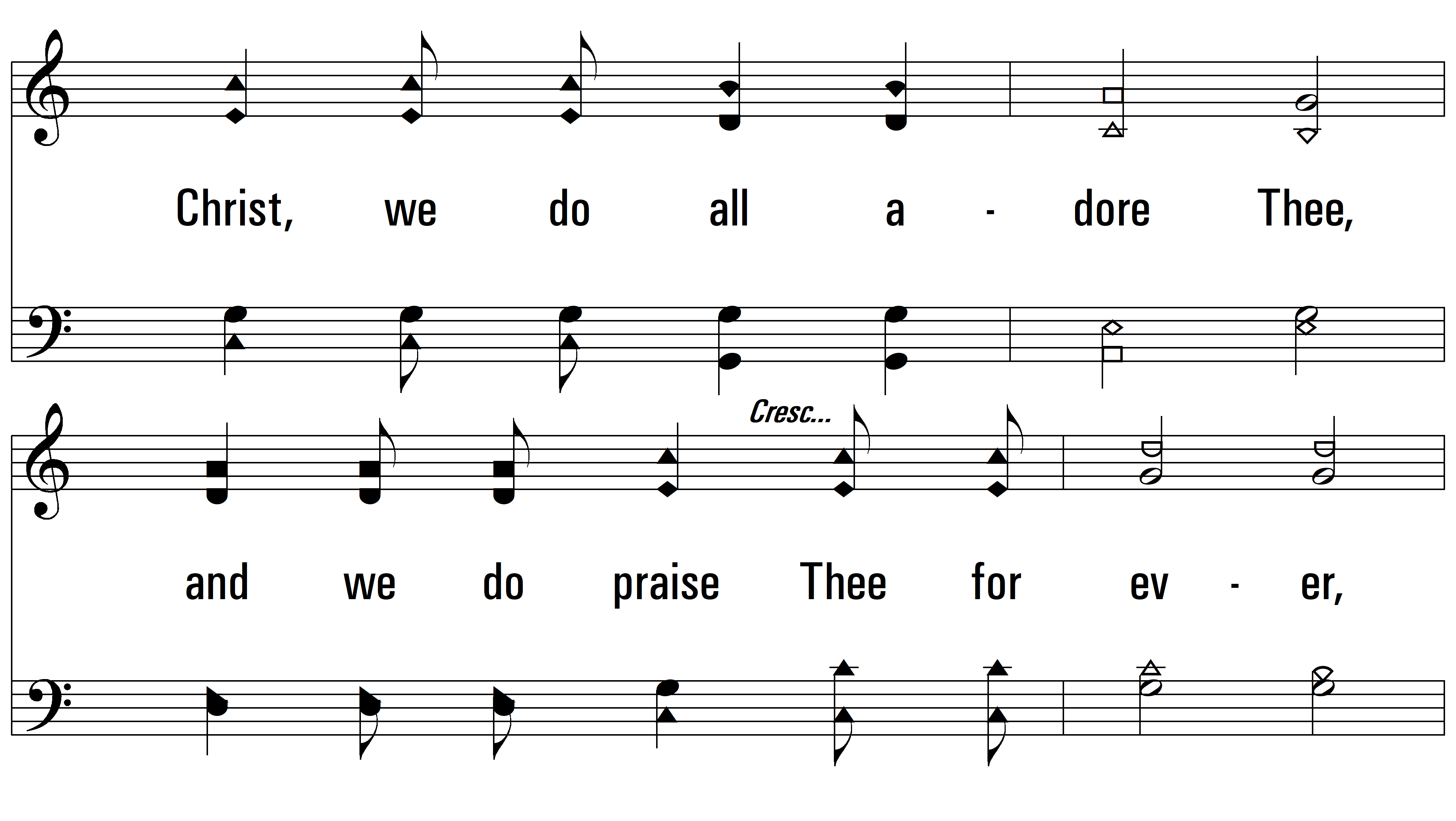 vs. 1
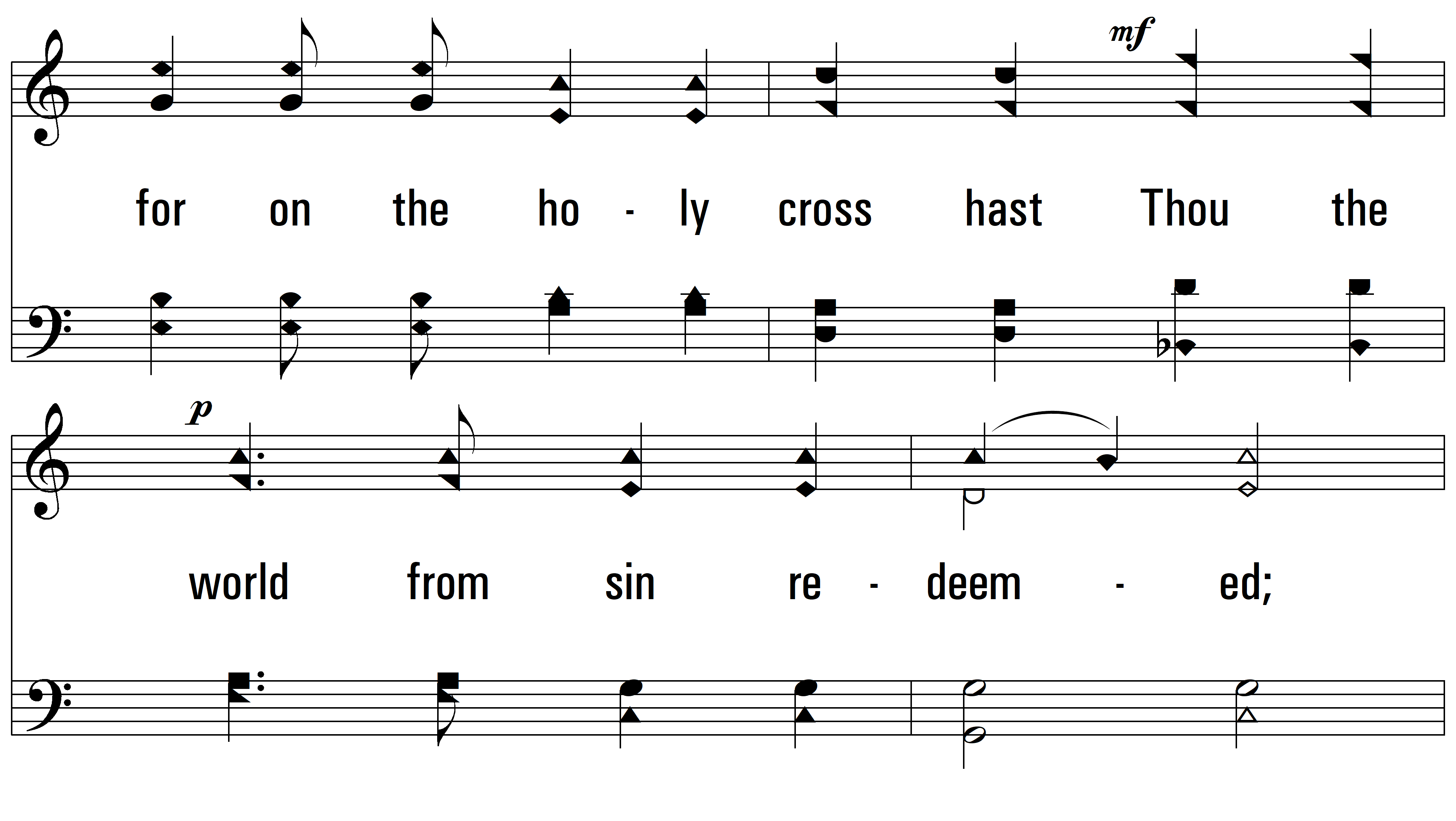 vs. 1
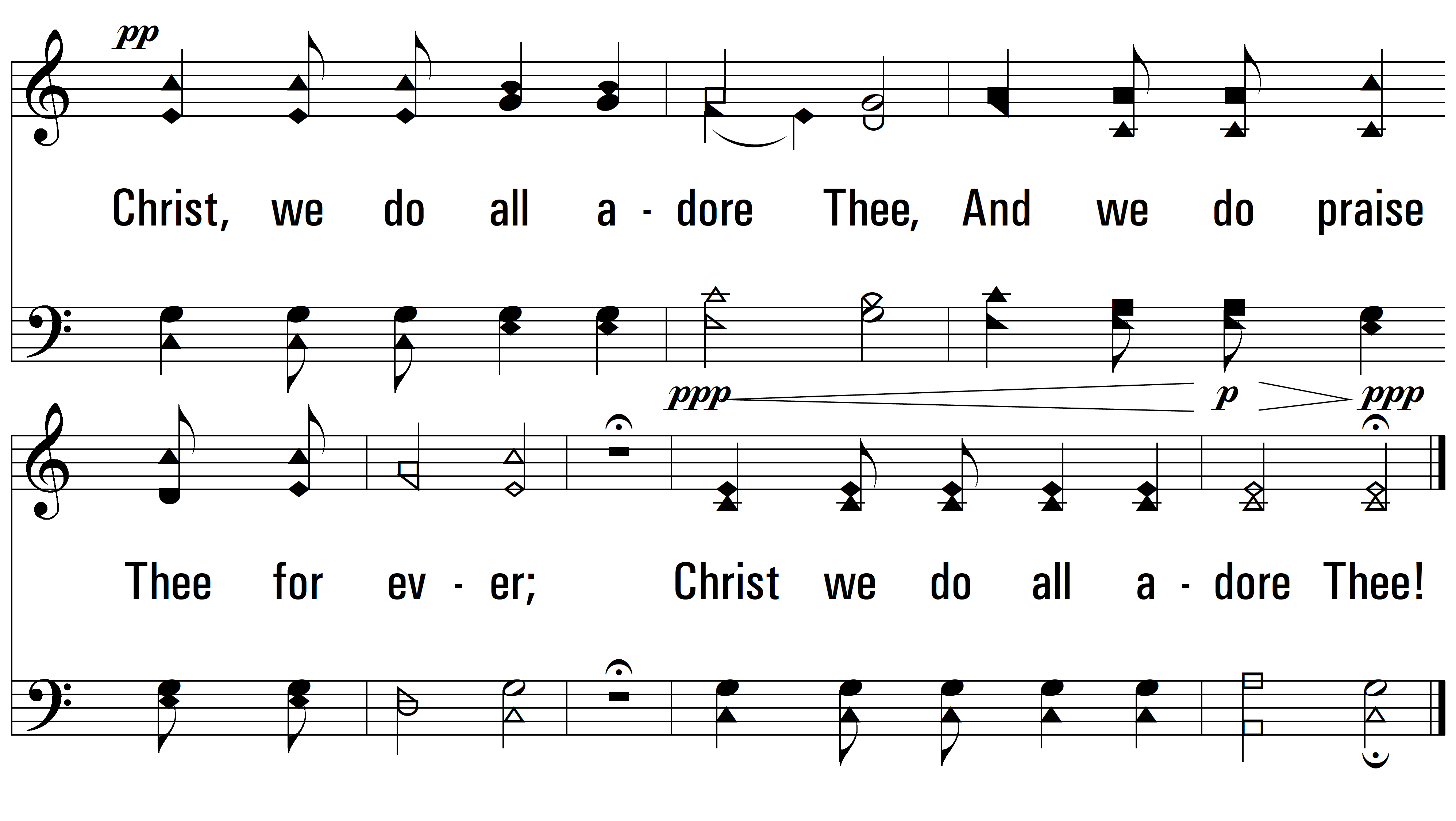 END
PDHymns.com
vs. 1